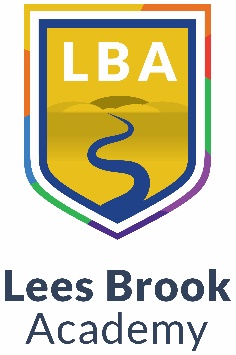 French
Move onwards 
to great things!
Further study
A Level French
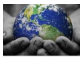 GCSE speaking exam
AQA GCSE unit 8 plans for the future
3 X GCSE 
EXAMS
Exam skills, revision
 Booster sessions
MOCK 
EXAMS 3
AQA GCSE unit 5 Holidays
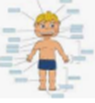 AQA GCSE Our planet
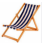 AQA GCSE unit 7 The world and I!
AQA GCSE unit 4 Healthy lifestyles
YEAR
11
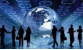 MOCK 
EXAMS 2
AQA GCSE unit 3 Life at school
AQA GCSE unit 2. Freetime
MOCK 
EXAMS #1
AQA GCSE unit 1 Family  and relationships
YEAR
10
Hobbies and freetime
Future plans and world of work
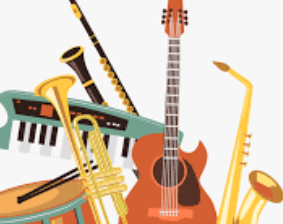 Literary text
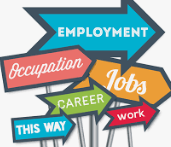 The world around us
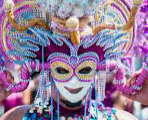 Holidays
Festivals and celebrations
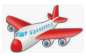 YEAR
9
Literary text – 
Poem by Jacques Prévert
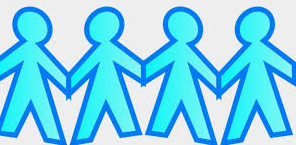 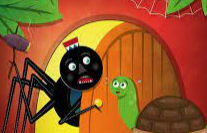 In town
Family life
Literary text
”Anansi et Tortue”
Free time and hobbies
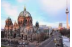 YEAR
8
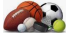 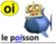 Phonics and introductions
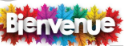 YEAR
7
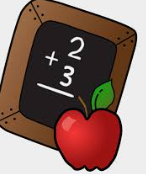 A visit to “Café Citron”
Life at school